الحكمة في الصعود والهبوط
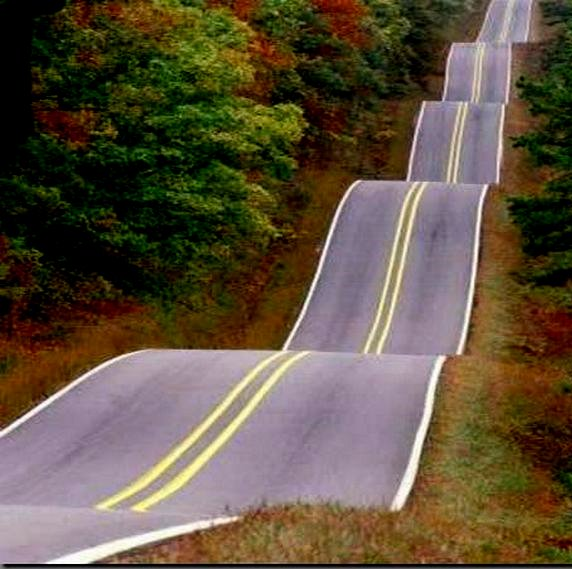 الجامعة 6: 10-7: 14
د. ريك جريفيث، مؤسسة الدراسات اللاهوتية الأردنية
BibleStudyDownloads.org
إذا كان بإمكانك، هل ترغب في معرفة ما سيحدث في العام القادم من حياتك؟
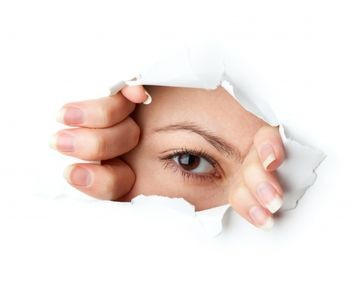 نعم؟ أم لا؟
لماذا؟
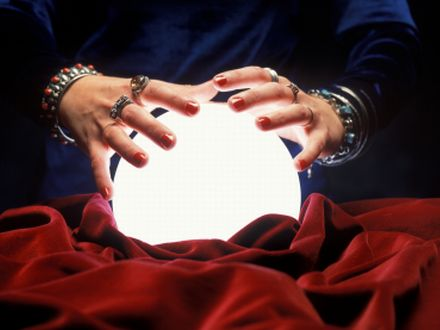 هل تعتقد أن معرفة مستقبلك سيجعلك أكثر أماناً وأكثر سلاماً وأكثر سعادة؟
[Speaker Notes: That future will include some pleasant things—the joy you will experience, maybe a pay raise, or reconciled relationship—but you won’t experience that right now.

That future also will include some tough times—perhaps grief, maybe some difficult relationships, sickness, or heartache—and if you knew right now that these difficulties were coming, I suspect you might live more anxiously today.

Isn’t living in ignorance better?  We tend to think that knowledge brings blessing, so we try to increase our knowledge.  However, there is a rest that comes from not knowing not the details of our future, but knowing that we can trust God with our lives.]
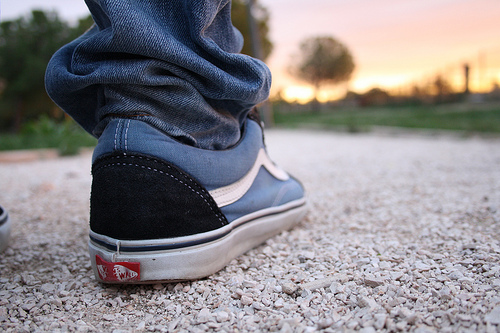 لماذا يجب أن نثق في خطة الله لحياتنا؟
الجامعة
403
[Speaker Notes: لكن الموضوع الآن ينتقل إلى المنطقة الزائلة الثالثة في القسم الأخير من الكتاب. 
هذه المرة يتعلق الأمر بالشباب (اشرح مخطط الكتاب).

The major themes of human accomplishments (work) and human intellect (wisdom) dominate this book where Solomon declares them "meaningless" (NIV, NLT) or "vanity" (NASB, KJV). Probably better is "fleeting" or not lasting. The book ends by applying this fleeting nature of work and wisdom to youth.]
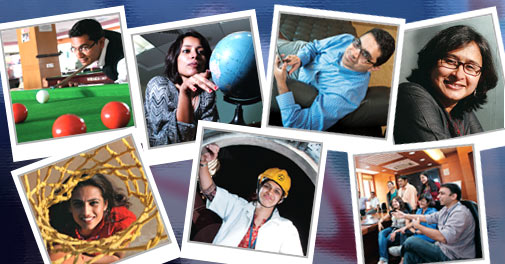 العمل
[Speaker Notes: The emphasis in the book up to this point has been to speak a lot about work.]
المادية
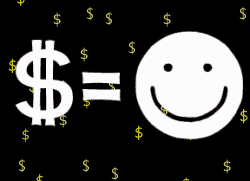 [Speaker Notes: Solomon has told us that a life pursuit of only work, projects, and money is futile.  He has warned of being a workaholic and materialist.]
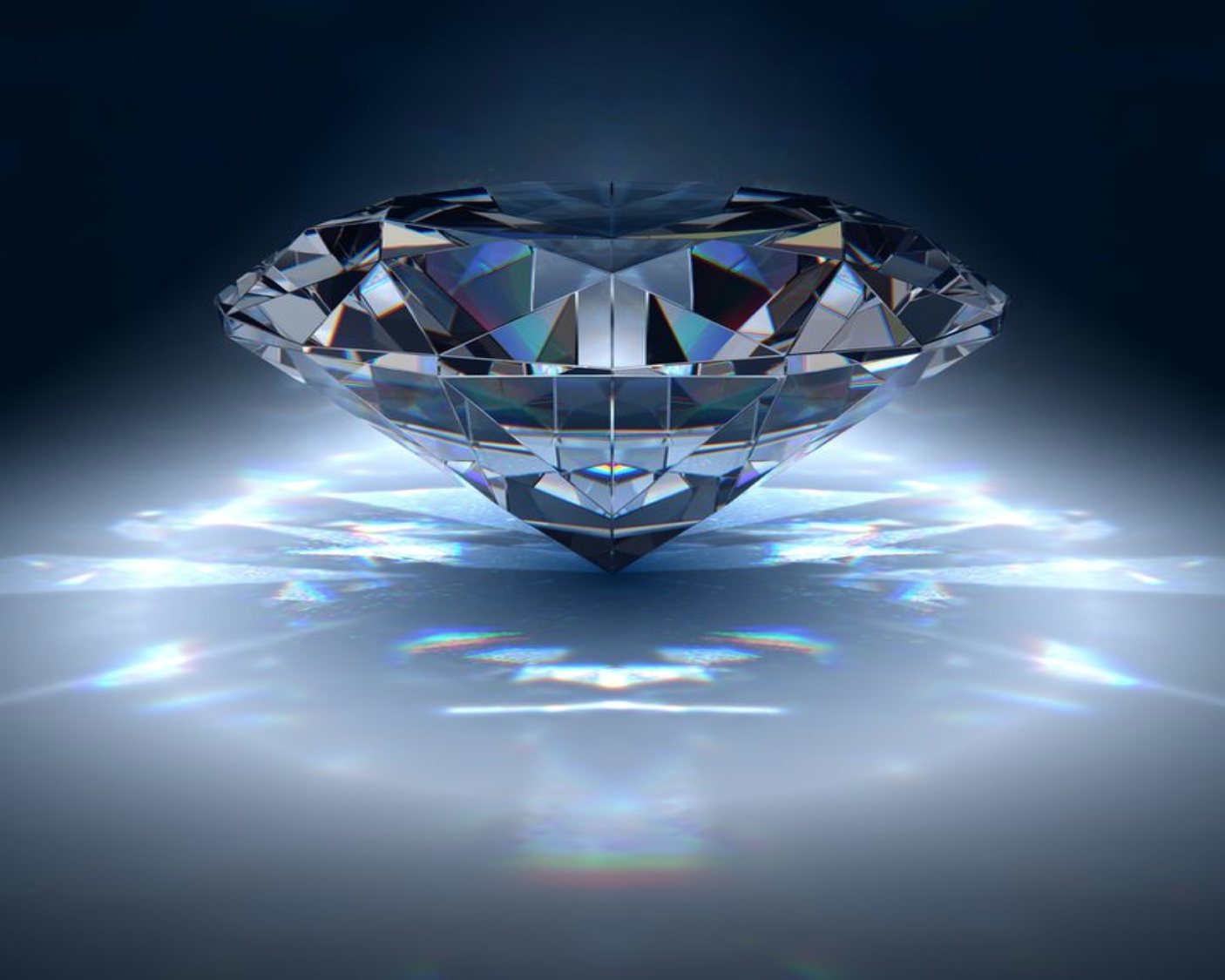 الحكمة
[Speaker Notes: So why is this latter part of the book on wisdom in the Bible?

Some might think, “I agree.  Life is more important than just work.  What really makes life worthwhile is wisdom!”  So now the topic shifts to addressing wisdom itself—but it will surprise you!]
الجامعة
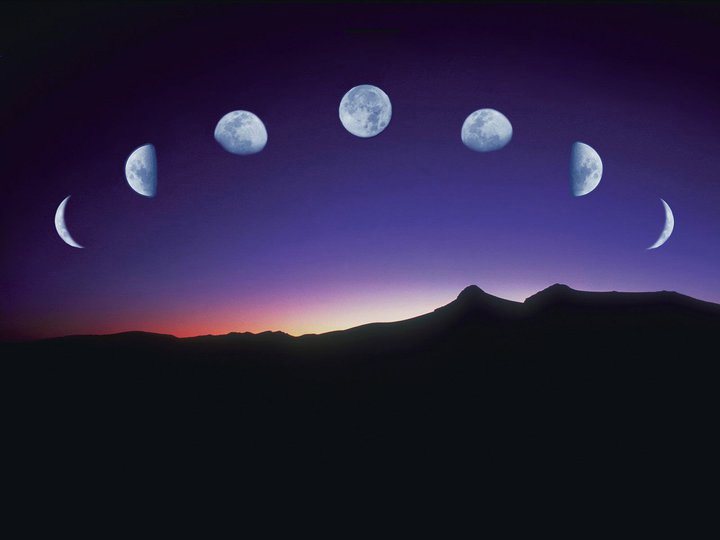 العمل والحكمة لا يدومان
الأمور التي يركز عليها في 10: 6 -11: 6
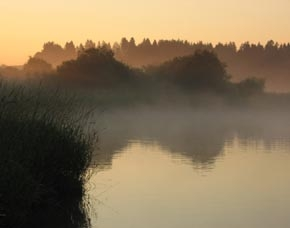 ما لم تعرفه ولا تستطيع معرفته
ما لم تكتشفه ولا تستطيع اكتشافه
إنه خير
إكس أفضل من واي
ما عمله الله
ما يحمله المستقبل
اتقِ الله
قم بإرضائه
[Speaker Notes: "This section is characterized the repetition of the phrases 'do(es) not/cannot know' (6:12; 9:1, 12: 10:14; 11:2, 6) and 'do(es) not/cannot discover' (7:14, 24,28; 8:17).  As many commentators note, this section is characterized by many imperatives, recommendations, and commendations (e.g., "it is good," 7:18; or "X is better than Y"; 7:2,5; 9:16,19).  This second half of the book thus contains much practical advice on how to live.  However, this advice is given in the light of constant reminders of man's ignorance of the providence of God (i.e., "What God has done," 7:13; cf. 8:17) and what the future holds (e.g., 9:1; 10:14; 11:2).  This advice is intended to encourage people to fear God (7:18; 8:12; 12:13) and lead lives that please Him (7:26; cf. 2:26)" (Glenn, BKC, 1:991)]
الأبطال
اليوم:
الرياضة والممثلين
الشرق الأدنى القديم:
الحكمة
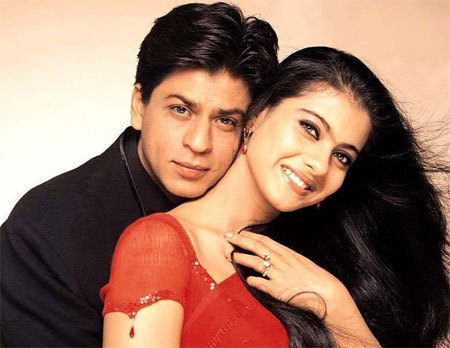 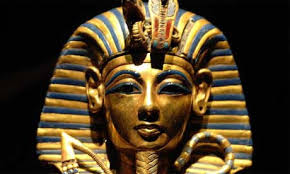 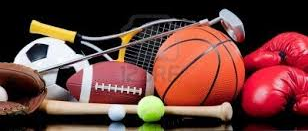 [Speaker Notes: Today we idolize people who can put a ball through a net better than others, or can run faster or lift more weight, or whatever sport it might be.  We also idolize people who make a living pretending to be someone else.  That’s called being an actor or actress.

However, the Ancient Near East had a prominent emphasis on wisdom.  Each society prided itself on its “aged sages”—men of wisdom who declared and wrote literature that helped people with life’s thorny issues.  Ecclesiastes is a prime example of such wisdom, and…]
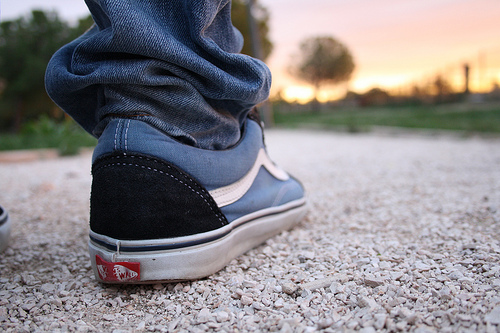 سببين
(جا 6: 10-7: 14)
لماذا يجب أن نثق في خطة الله لحياتنا؟
[Speaker Notes: This text gives two reasons we should trust in God’s plan for our lives.]
1. خطط الله كل الأحداث ولن يغيرها (6: 10-12)
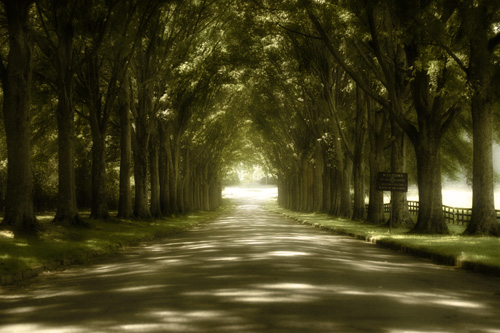 [Speaker Notes: You can try to change many things in your life, but God ultimately decides.]
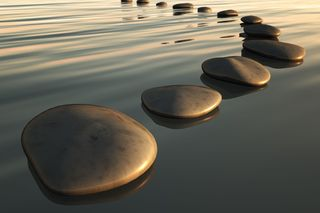 الذي كان فقد دعي باسم منذ زمان، وهو معروف أنه إنسان، ولا يستطيع أن يخاصم من هو أقوى منه.لأنه توجد أمور كثيرة تزيد الباطل. فأي فضل للإنسان؟(6: 10-11)
[Speaker Notes: God won’t change His plan despite our arguing with Him (6:10-11).]
كذبة   عصرنا
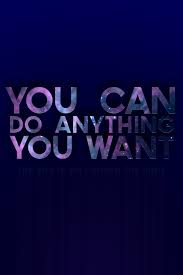 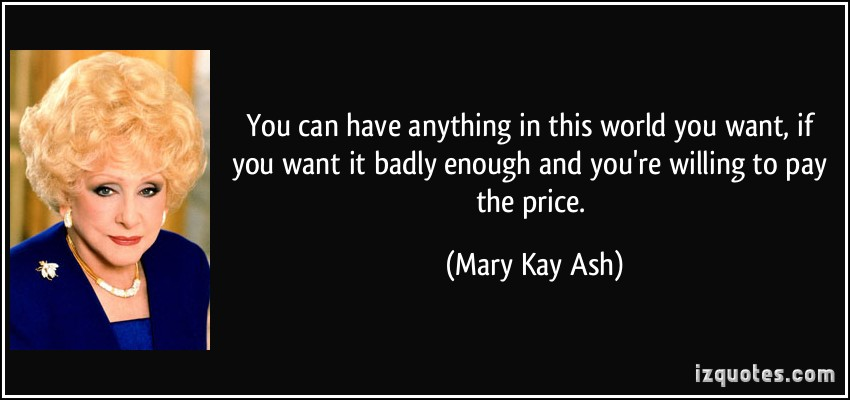 يمكنك الحصول على أي شيء تريده في هذا العالم، إذا كنت تريده بشدة وكنت على استعداد لدفع الثمن- ماري كاي آش
يمكنك الحصول على أي شيء تريده إذا كنت تريده بشدة بما فيه الكفاية.  يجب أن ترغب فيه بالطاقة التي تنفجر عبر الجلد وتنضم إلى الطاقة التي خلقت العالم.- شيلا جراهام
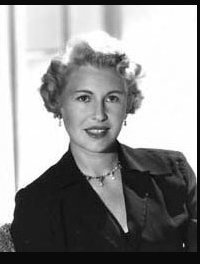 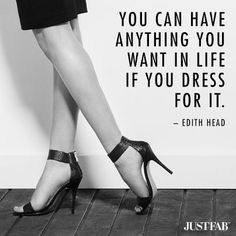 يمكنك الحصول على أي شيء تريده في الحياة إذا ارتديت ملابس تناسبه. - إديث هيد
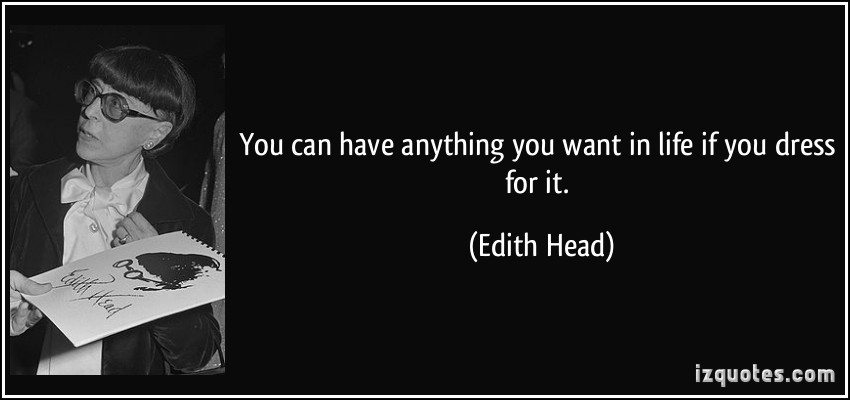 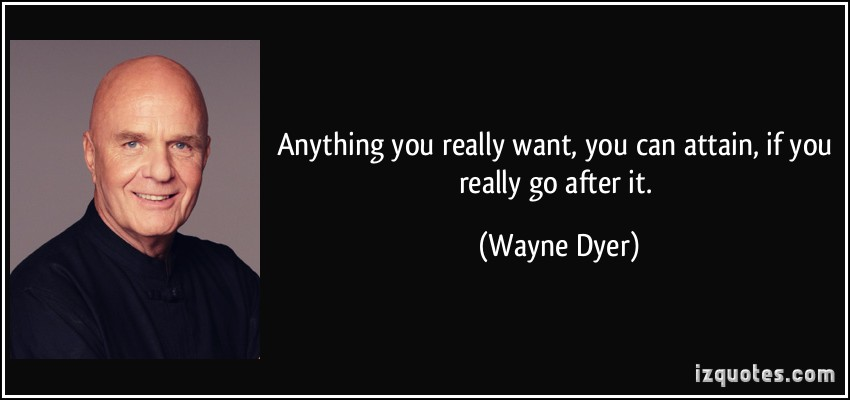 يمكنك تحقيق أي شيء تريده حقاً،      إذا سعيت إليه حقاً.- واين داير
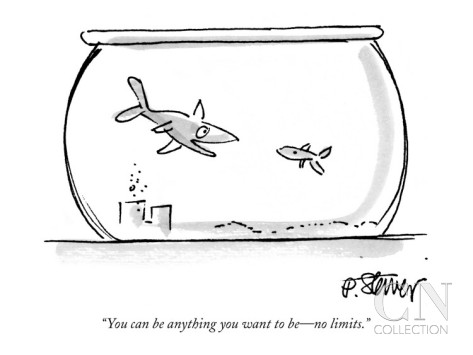 يمكنك أن تكون أي شيء تريده –لا يوجد حدود
[Speaker Notes: Really? So this fish can breathe air?]
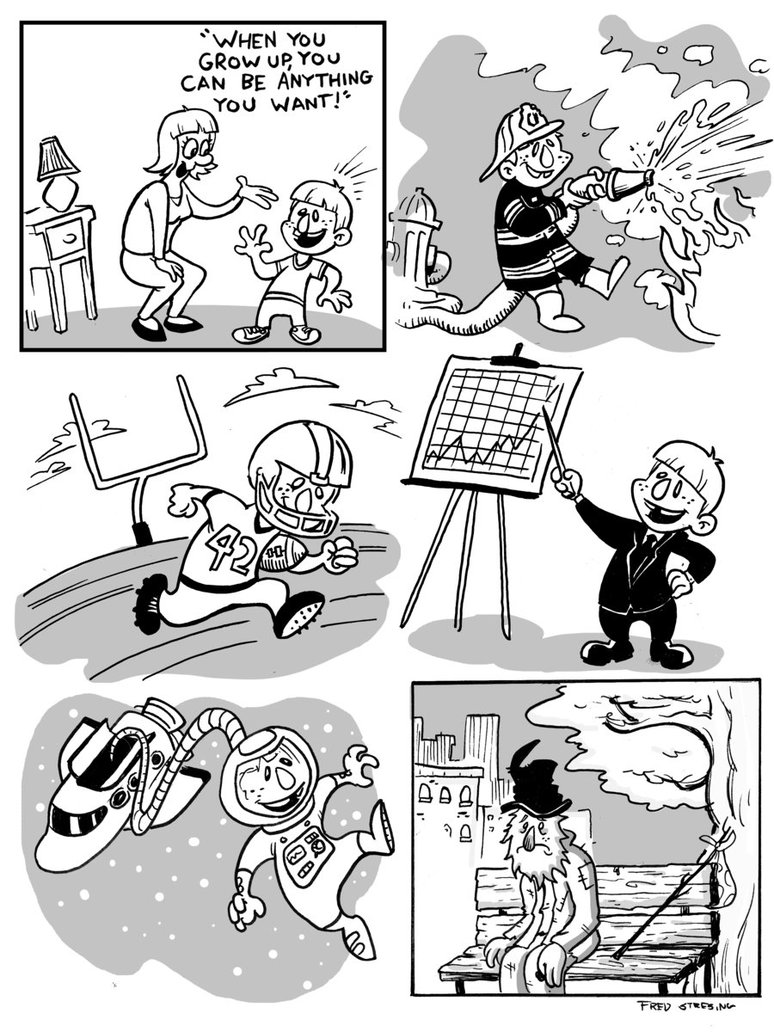 عندما تكبريمكنك أن تكون أي شيء تريده.
[Speaker Notes: “You can be whatever you want!” Really?  Then why aren’t we all happy?  Don’t all people want to be happy?

“Be what you want to be!”  Really?  Can I be the best shot-putter in the world?  I don’t think so!  God hasn’t given me the muscle mass.]
لا أحد منا يعتقد حقًا أنه يمكننا أن نتحكم في حياتنا
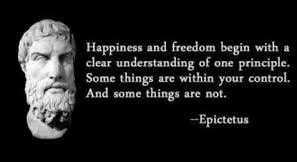 تبدأ السعادة والحرية بفهم واضح لمبدأ واحد. بعض الأشياء تحت سيطرتك والبعض الآخر ليس كذلك.

إبكتيتوس  —
لأنه من يعرف ما هو خير للإنسان في الحياة، مدة أيام حياة باطله التي يقضيها كالظل؟ لأنه من يخبر الإنسان بما يكون بعده تحت الشمس؟(6: 12)
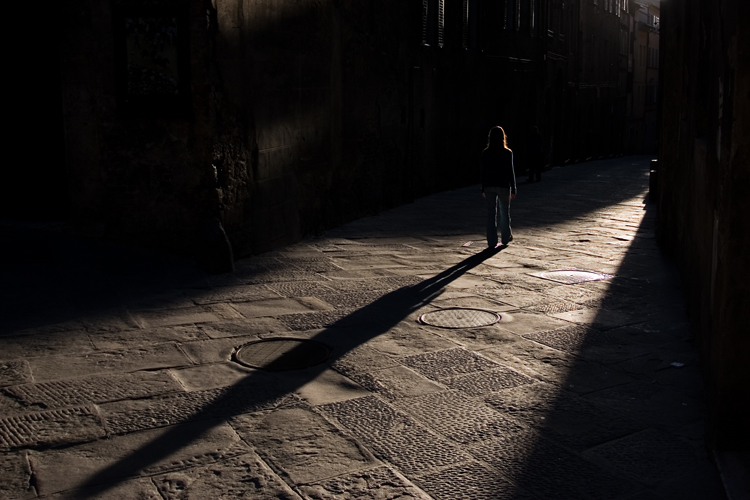 [Speaker Notes: We are fleeting and ignorant of the future (6:12).]
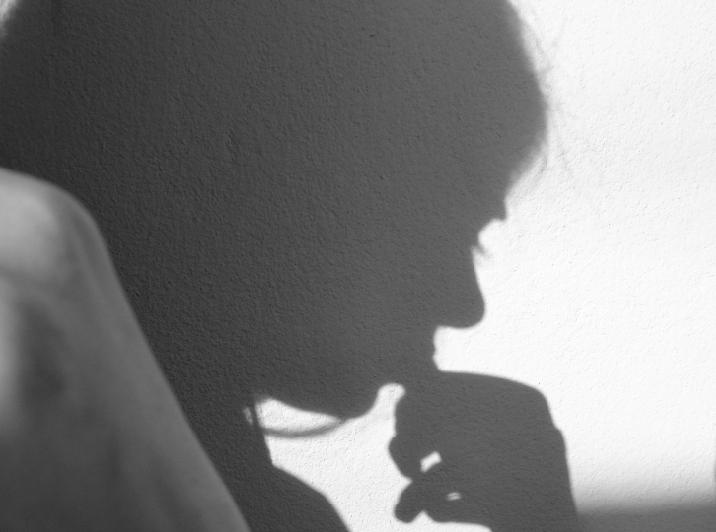 لا أحد يعرف المستقبل        وهذا أمر جيد
[Speaker Notes: None of knows the future—and it’s a good thing!
If we knew the difficulties ahead, then we would live dreading the future.
If we knew the blessings ahead, I doubt we would enjoy life now.]
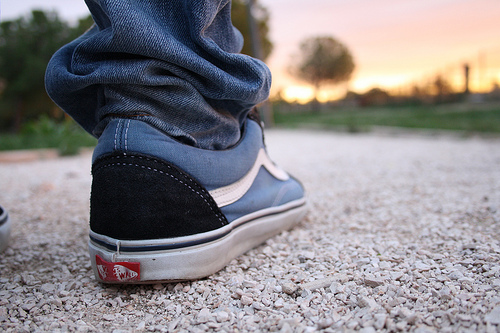 سببين
(جا 6: 10-7: 14)
لماذا يجب أن نثق في خطة الله لحياتنا؟
[Speaker Notes: This text gives two reasons we should trust in God’s plan for our lives.]
1. خطط الله كل الأحداث ولن يغيرها (6: 10-12)
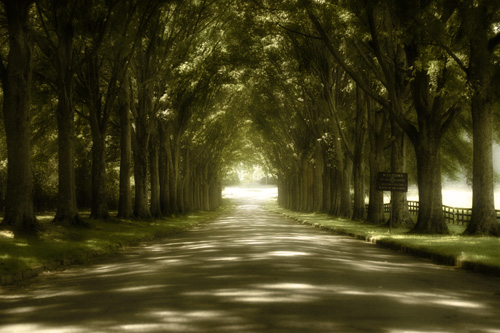 [Speaker Notes: You can try to change many things in your life, but God ultimately decides.]
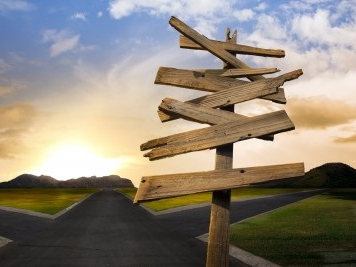 2. نحن لا نعرف لماذا تأتي الأوقات السهلة والصعبة في طريقنا (7: 1-14)
[Speaker Notes: Trust God, even though you can’t explain why "good times roll" and "not-so-good times roll."]
يكتسب الحكماء الحكمة من الشدائد (7: 1-10).
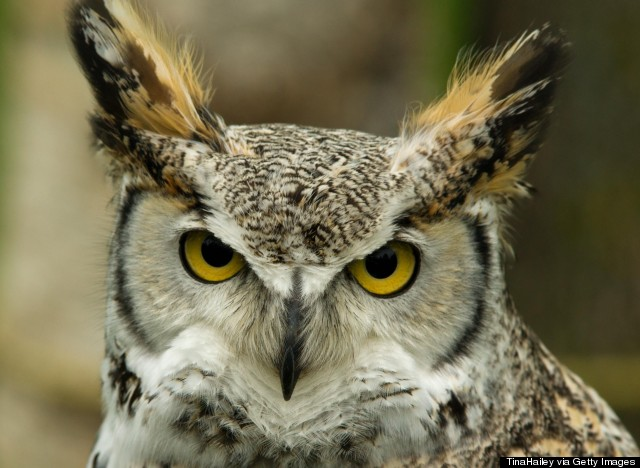 الصيت خير من الدهن الطيب(7: 1أ)
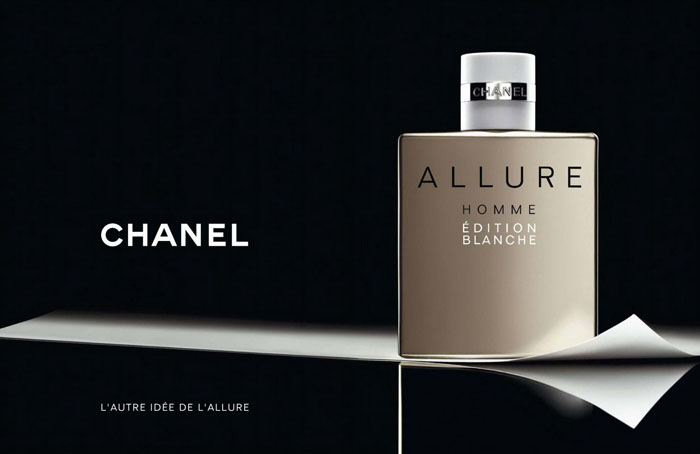 [Speaker Notes: The wise know that character is better than outward characteristics (7:1a). 
Wow, I better be careful here since two of our key members are managers with Chanel!  Of course, I think that Valentin and Jieun would agree that…
Having a good reputation is more important than just smelling nice.]
ويوم الممات خير من يوم الولادة. الذهاب إلى بيت النوح خير من الذهاب إلى بيت الوليمة، لأن ذاك نهاية كل إنسان، والحي يضعه في قلبه (7: 1ب-2)
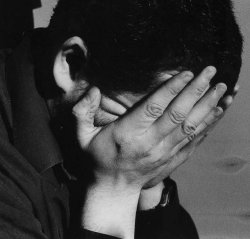 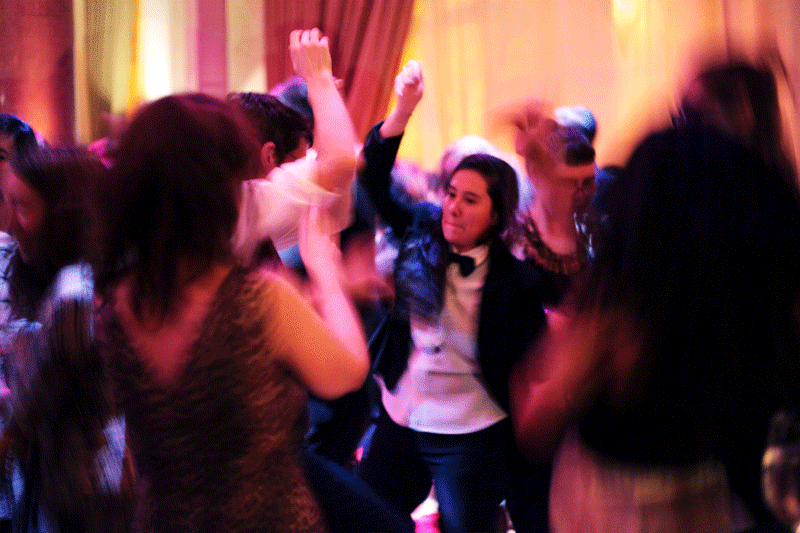 [Speaker Notes: Attending a funeral is better than gorging at a feast because this reminder of one's own end prompts him to soberness and wisdom (7:2; cf. Ps. 90:12)]
الحزن خير من الضحك، لأنه بكآبة الوجه يصلح القلب.قلب الحكماء في بيت النوح، وقلب الجهال في بيت الفرح.(7: 3-4)
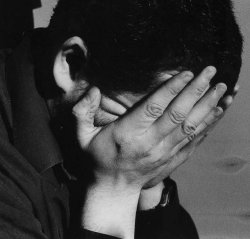 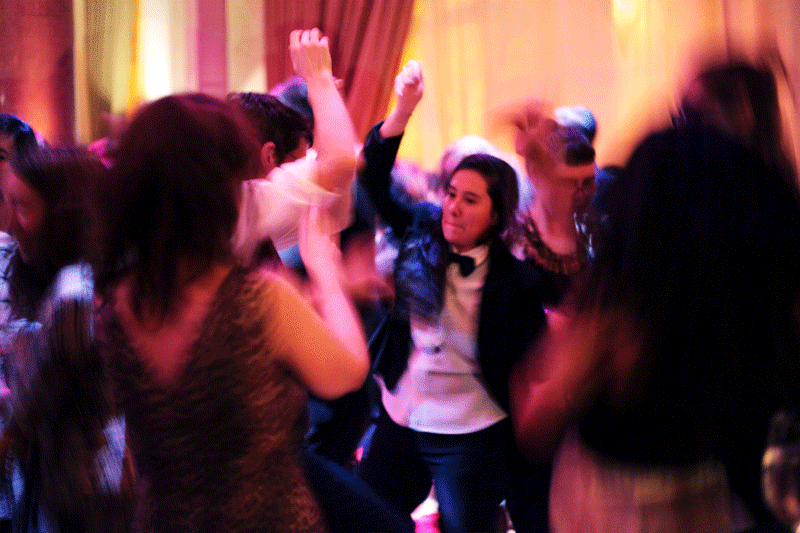 [Speaker Notes: The wise reflect upon the brevity of their lives (7:1b-4).]
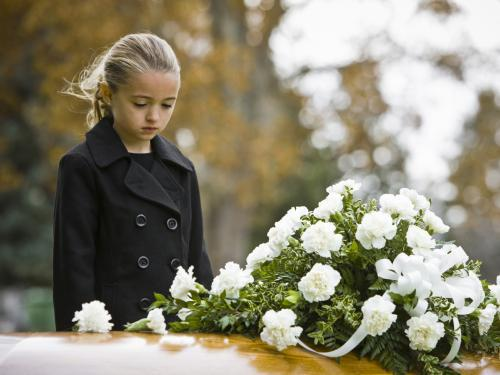 ساعد الأطفال على التعامل مع الموت
[Speaker Notes: I don’t have many regrets in raising my three sons, but one is that I wish I took them out of school to go to funerals.]
يستمع الحكيم إلى التوبيخ (7: 5-6)
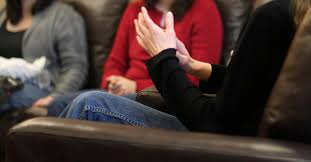 سمع الإنتهار من الحكيم خير للإنسان من سمع غناء الجهال(7: 5)
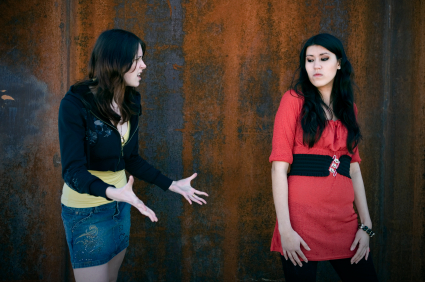 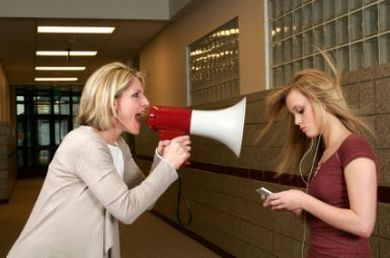 استمع إلى والديك
[Speaker Notes: Having parents issues? Check this guide for teens to understanding their parents
January 21, 2014InspiredA guide for teens to understanding their parents (MUST READ) 
by Sharon Nton Ntan
Parents – there's no escaping them! You live with them, eat with them, you sleep in the same house with them. You've observed firsthand what they are like and no doubt have come to the conclusion: parents are "strange and different". They don't talk like you talk. "How in the world do I get along with these people ?!" you ask.
Getting along with your parents is a very real task you have to face as a teenager. It's a part of your life, and it has a great impact and bearing on the rest of your life.. How you act and react when you are with your family will determine how you relate to other people in the future.
You may really have your life together when you're with your friends, but when you get home, it's crazy. It's a hair-tearing, plate-throwing, name-calling experience. It's a mess! And it's not right because home ought to be where all your training begins and counts.
So what can you do? The answers are as listed and explained below.
1. Listen to your parentsMany people say there is a generation gap in the world today. There is no generation gap – there is a communication gap.The first step to getting along with your parents is to close up that communication gap. This is appropriate, because you should carry on a lot of conversations with your parents. If you don't, you miss a great privilege.
Listening to your parents is as easy as closing them out. Do you ever turn off the switch? Your parents start talking and click! You shut them off. What would happen if you had a friend who turned the switch off when you were telling them something important? Exactly! As you train yourself to listen to your parents, you train yourself to listen to others. If you love someone, you are willing to listen to what they have to say. Not listening expresses the opposite. It tells the people talking to you that you think they should shut up or you think their words or thoughts are worthless. Listen to your parents if you want them to listen to you. Do not interrupt them when they are speaking.]
التوبيخ الظاهر خير من الحب المستتر(أمثال 27: 5)
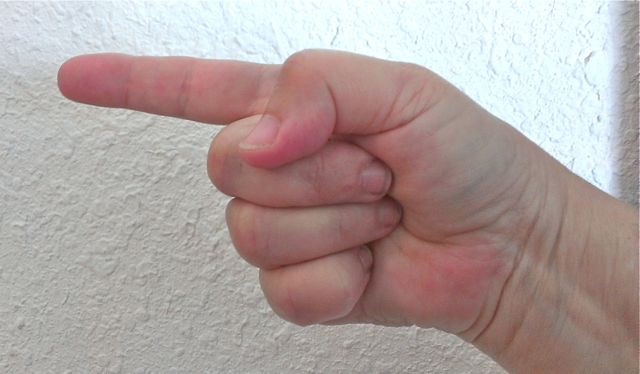 ... ليكن كل إنسان مسرعاً في الإستماع، مبطئاً في التكلم...(يعقوب 1: 19)
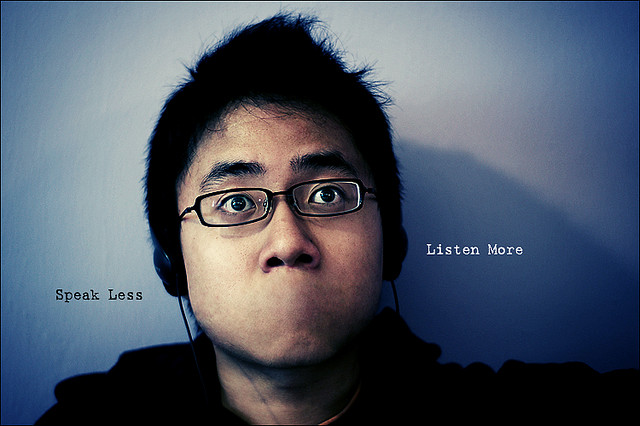 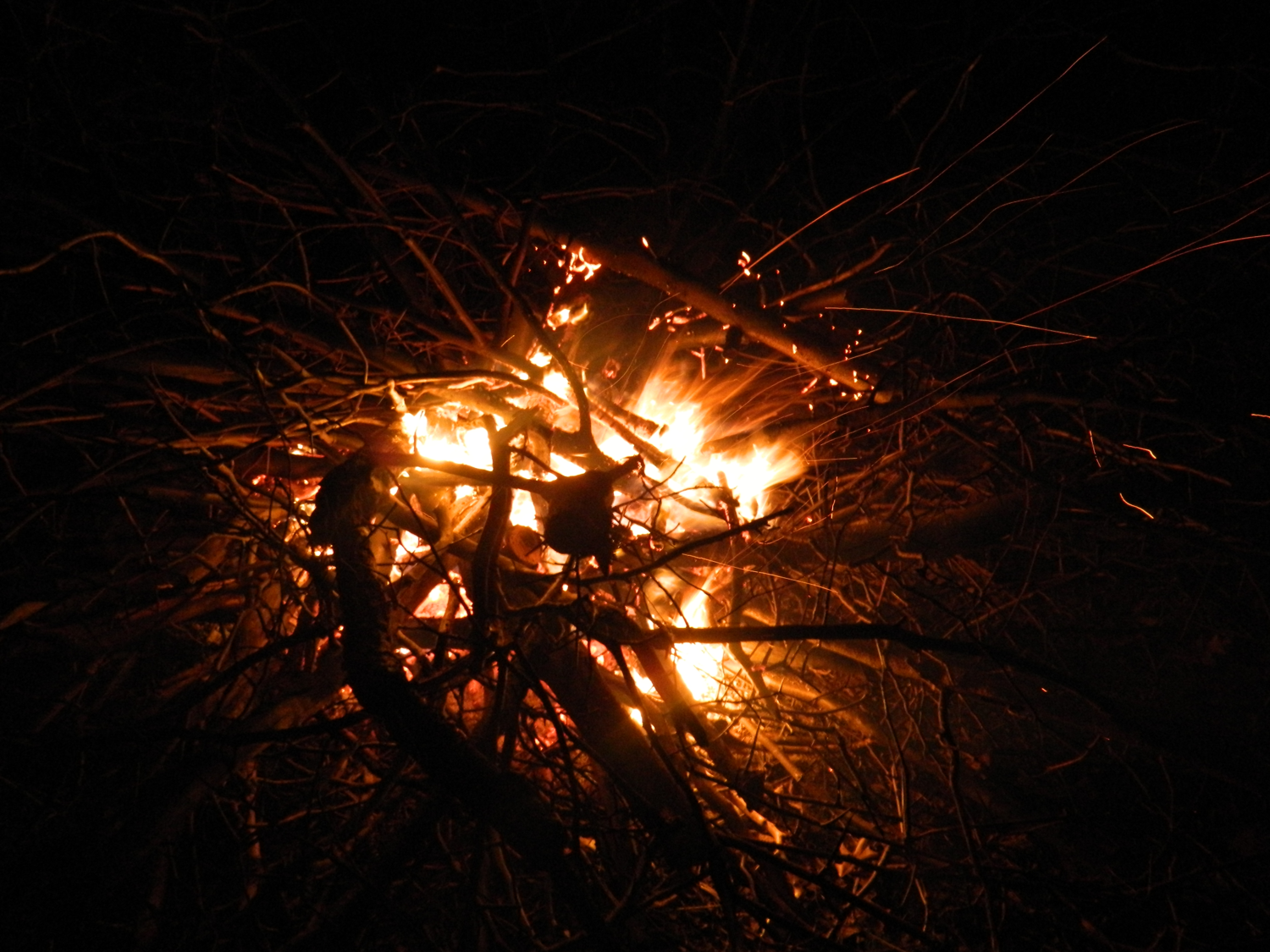 أنه كصوت الشوك تحت القدر هكذا ضحك الجهال، هذا أيضاً باطل (7: 6)
يخضع الحكماء للظروف المزدهرة والمعاكسة        (7: 7-10).
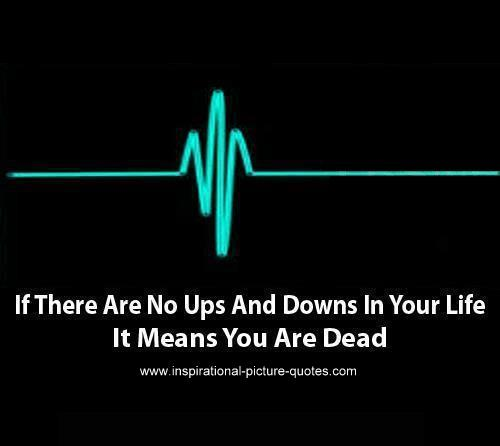 إذا لم يكن هناك صعود وهبوط في حياتك 
فهذا يعني أنك ميت.
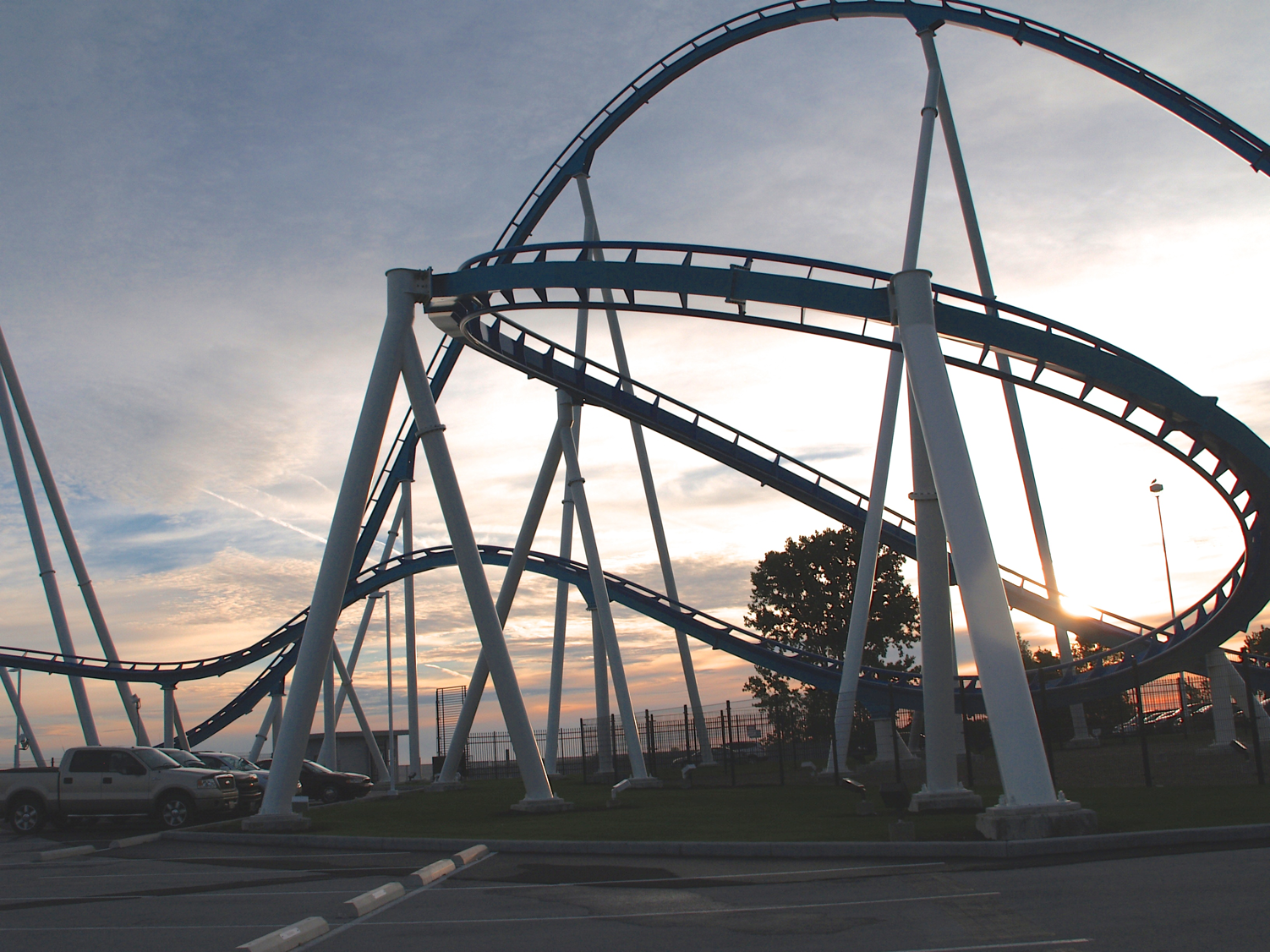 الحياة هي سفينة دوارة
يمكن للوضع الظالم أن يغري المرء بالغضب والطمع.
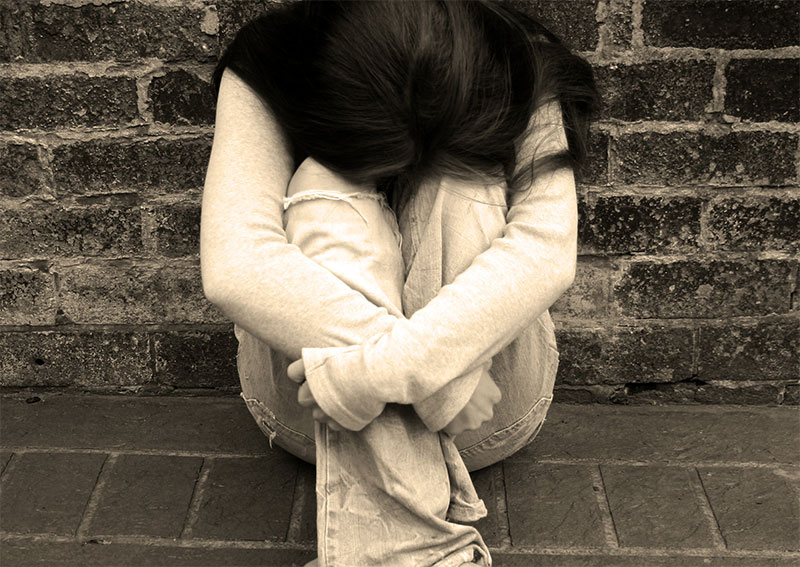 لأن الظلم يحمق الحكيم، والعطية تفسد القلب(7: 7)
[Speaker Notes: The NLT renders “oppression” as “extortion” here, which is too narrow a meaning.  “Oppression (the normal meaning of this word rather than extortion; cf. 4:1; 5:8) might turn him into a fool” (BKC).]
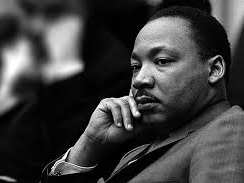 يشكل الظلم في أي مكان تهديداً للعدالة في كل مكان - مارتن لوثر كينغ
هذا هو أخطر حيوان في العالم،  وهو مسؤول عن ملايين الوفيات كل عام،
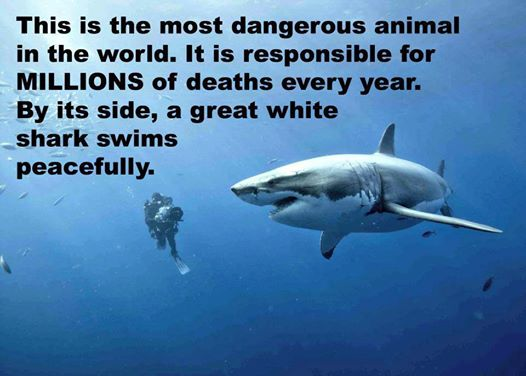 وبجانبه سمكة قرش بيضاء كبيرة تسبح بسلام.
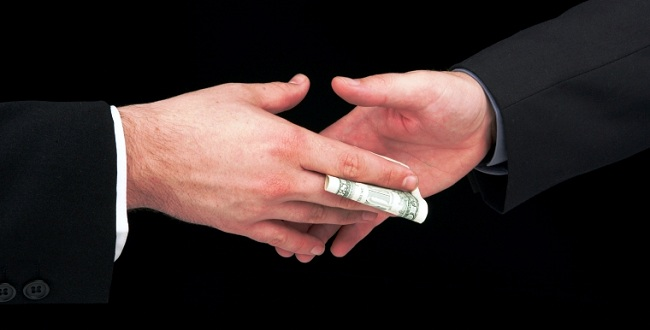 ... والعطية تفسد القلب (7ب)
[Speaker Notes: This is why we must avoid bribes.  Our hearts can become very corrupt from bribes! 

A Philippine policeman once stopped our truck with a harp on the roof for supposedly violating a top load permit law.  So we showed him our top load permit.  He told us, “That is not valid.  You can pay me the fine now or wait three hours in line down at the police station and pay it there.”  We looked closely at his badge to get his police identity number.  Then he covered it and said, “I let you by just this one time!”]
نهاية أمر خير من بدايته
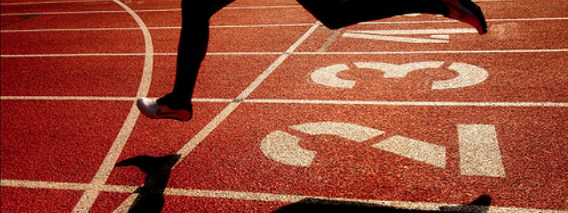 طول الروح خير من تكبر الروح (7: 8)
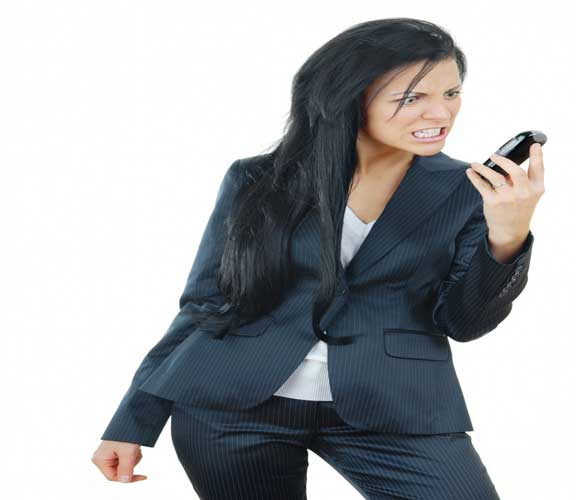 لا تسرع بروحك إلى الغضب، لأن الغضب يستقر في حضن الجهال.(7: 9)
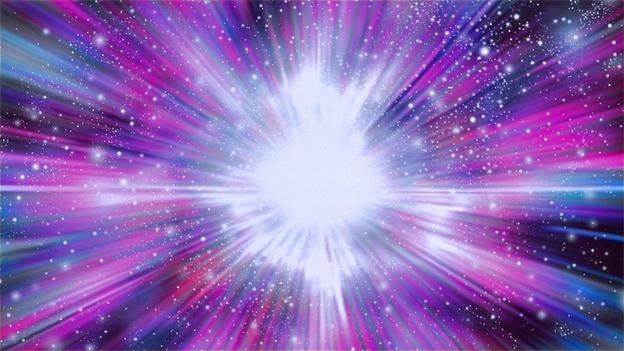 لا تقل: لماذا كانت الأيام الأولى خيراً من هذه؟ لأنه ليس عن حكمة تسأل عن هذا (7: 10)
يستفيد الحكماء من الرخاء (7: 11-12)
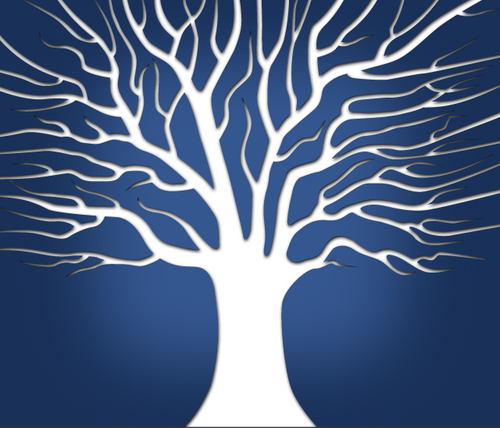 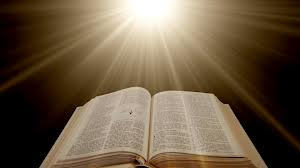 الحكمة صالحة مثل الميراث، بل أفضل لناظري الشمس، لأن الذي في ظل الحكمة هو في ظل الفضة، وفضل المعرفة هو إن الحكمة تحيي أصحابها (7: 11-12)
[Speaker Notes: Wisdom plus prosperity is good (7:11).
Wisdom and prosperity both provide protection (7:12a).
Wisdom is superior to prosperity since generally a wise man lives longer than does a [rich] fool (7:12b; cf. 7:17; Prov. 13:14). 

Prov. 13:14    	 The instruction of the wise is like a life-giving fountain; 
		 those who accept it avoid the snares of death.]
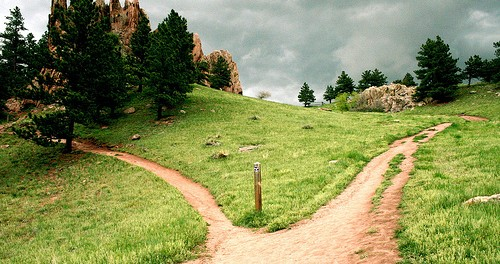 الراحة الحكيمة في خطة الله في الرخاء والشدائد            (7: 13-14).
انظر عمل الله: لأنه من يقدر على تقويم ما قد عوجه؟(7: 13)
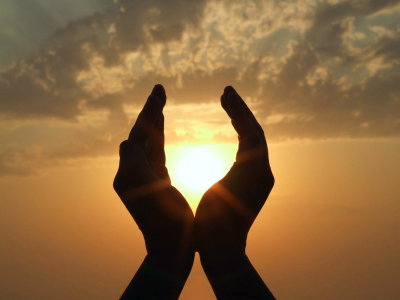 [Speaker Notes: Although people find fault with God's ways they can't change them (7:13).]
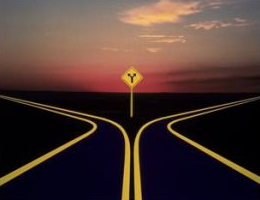 في يوم الخير كن بخير، وفي يوم الشر اعتبر. إن الله جعل هذا مع ذاك
لكيلا يجد الإنسان شيئا بعده (7: 14)
[Speaker Notes: Rejoice in prosperity (7:14a).
Recognize God's sovereignty in adversity (7:14b).
God made prosperity and adversity so our ignorance of the future will cause us to trust God (7:14c).]
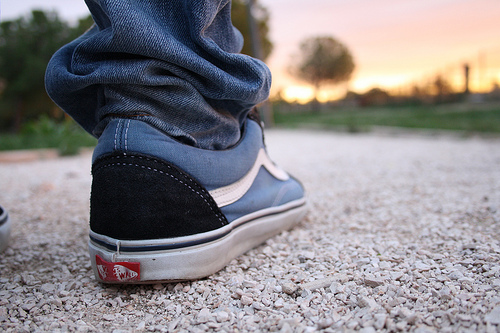 سببين
(جا 6: 10-7: 14)
لماذا يجب أن نثق في خطة الله لحياتنا؟
[Speaker Notes: This text gives two reasons we should trust in God’s plan for our lives.]
الفكرة الرئيسية في 6: 10-7: 14
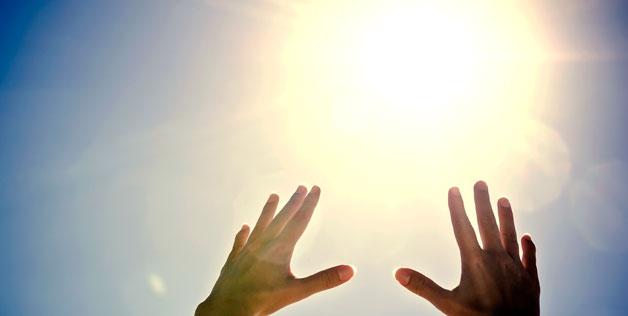 لماذا نثق في خطة الله؟
خطة الله لا تتغير وأنت تجهلها.
[Speaker Notes: Trust the Lord’s will even though you can’t figure it out (MI restated)!]
1. خطط الله كل الأحداث ولن يغيرها (6: 10-12)
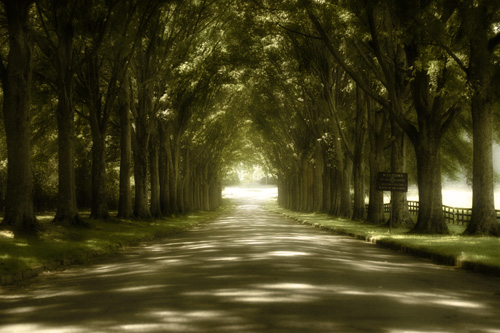 [Speaker Notes: You can try to change many things in your life, but God ultimately decides.]
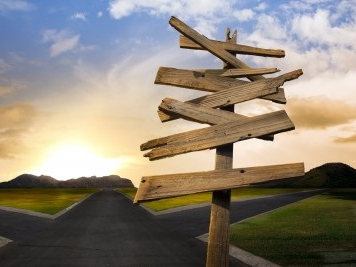 2. نحن لا نعرف لماذا تأتي الأوقات السهلة والصعبة في طريقنا (7: 1-14)
[Speaker Notes: Trust God, even though you can’t explain why "good times roll" and "not-so-good times roll."]
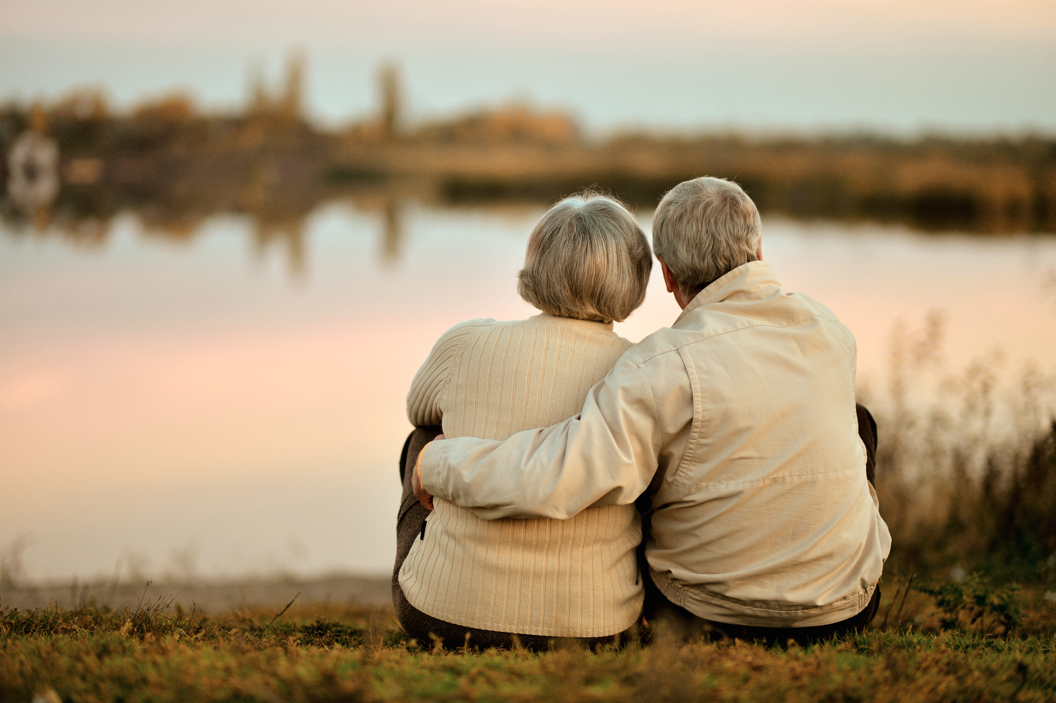 استرح في مستقبلك
[Speaker Notes: God has planned the future, so wisdom finds refuge in trusting in plan.
	Wise people rest about their future marriage partner.
	Wise people rest about their future ministry.
	Wise people rest about their children’s future.]
بما أن الله هو خالق الأوقات الجيدة والأوقات السيئة، فإن الحكمة تثق في أن الله لديه مقاصد تفوق الفهم البشري.
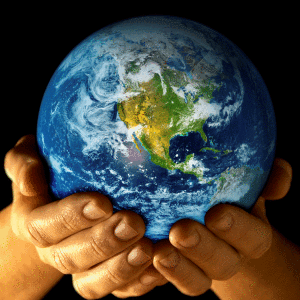 [Speaker Notes: Rest in Your Future Trials and Good Times: Since God is author of both the good times and the bad times, wisdom trusts that God has purposes beyond human understanding.
	The wise person learns what God wanted from trials.
	The wise person sees that the present good times also come from God.]
كيف يخبرك الله أنتستريح فيما يتعلق بجهلك لمستقبلك؟
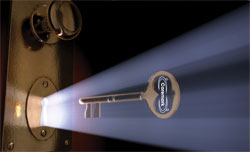 Black
أحصل على هذا العرض التقديمي مجاناً
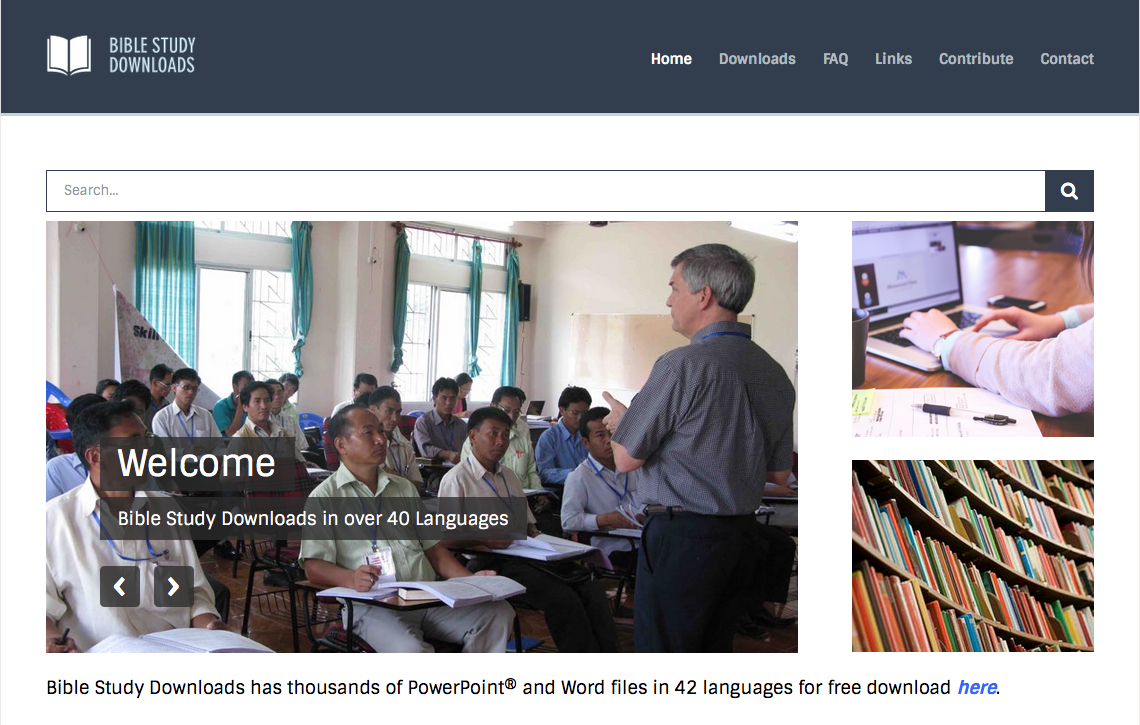 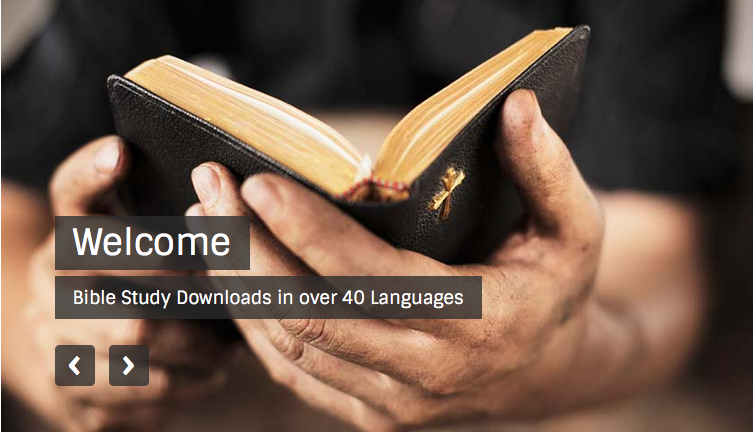 الرابط للعرض التقديميِّ "وعْظُ العهد القديم" متاحٌ على الموقع الإلكترونيّ: BibleStudyDownloads.org
[Speaker Notes: OP Arabic OT Preaching
_____________
Common-29]